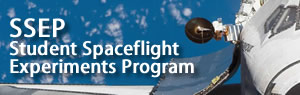 The Effect of Microgravity on Calcium Absorption by Bones
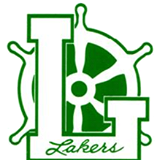 Grade 7, Elkton Pigeon Bay-Port Laker Junior High SchoolCo-Principal Investigators: Chandler Furness, Sarah Hammond, Chelsey Katshor, and Halle KeimCollaborators: Hannah Hammond and Nicholas Wolschlager
Hypothesis
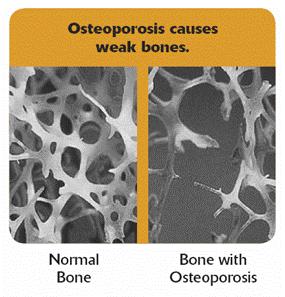 The decalcified experimental 
	bone will absorb the calcium
	in microgravity.  The 
	decalcified control bone 
	will absorb the calcium
	increasing the bone’s 
	density on Earth.
http://www.teachengineering.org/view_lesson.php?url=collection/cub_/lessons/cub_human/cub_human_lesson03.xml
Materials
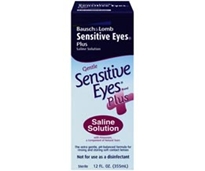 Buffered saline solution
Ex vivo Gallus domesticus furcula: one section of same bone for control bone on Earth and one section for experimental bone on ISS in microgravity
Natural Spring Valley Calcium 600 mg
http://www.bausch.com/en/ECP/Our-Products/Contact-Lens-Care/Other-Soft-Contact-Lens-Care-Products/Sensitive-Eyes-Plus-Saline-ECP
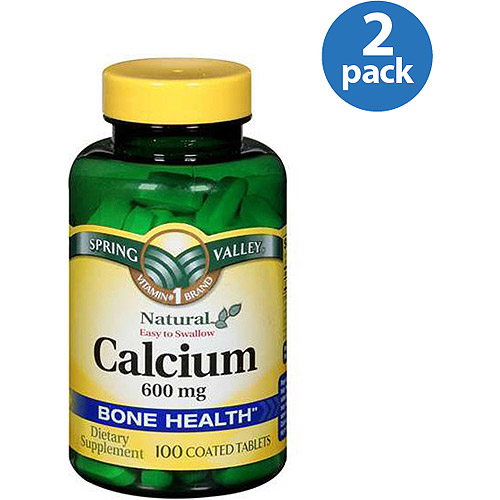 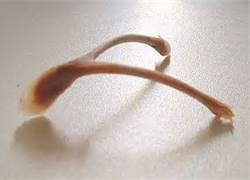 http://caterpickles.com/2011/09/07/the-hypothetical-wishbone-a-caterpickles-fable/
http://www.walmart.com/ip/23744460
Why Bone Density?
Astronauts lose 15 to 30 % 
	of their bone density while
	in space.
Osteoporosis is a major 
	issue in modern space flight.
Bones lose calcium, they become 
	lighter and less dense increasing
	the risk of breakage. Proving that
	a decalcified bone can absorb 
	calcium will help improve astronaut
	health.
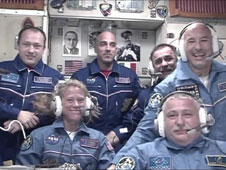 http://www.nasa.gov/mission_pages/station/expeditions/expedition36/e36_052813_launch.html
Procedure
Step 1: Weigh, measure, and micro CT scan control and experimental bones
Step 2: Decalcify both bones in white distilled vinegar
Step 3: Repeat Step 1 and analyze results
Step 4: Soak decalcified control and experimental bones in buffered saline calcium solution for same amount of days for control bone on Earth with gravity and experimental bone on ISS in microgravity.
Step 5: Repeat Step 1 again 
Step 6: Compare weights, measurements and, micro-CT scans.   Analyze results from control and experimental bones.
Bone Loss in Space
Astronauts face many problems such as osteoporosis.
While in space, a proper diet and exercising helps protect astronauts' bones.
On Earth bone density is lost; in microgravity, this process accelerates.
Conclusion
Without 1g of gravity the human skeleton loses bone mass/density at an accelerated rate. 
Calcium supplements help people on Earth, perhaps they could help astronauts in microgravity.
We are using sections from the same bone for the ground and flight experiment, ex vivo. Therefore, we will conduct the ground experiment closer to the flight to protect the integrity of the bone.
Partner Organizations
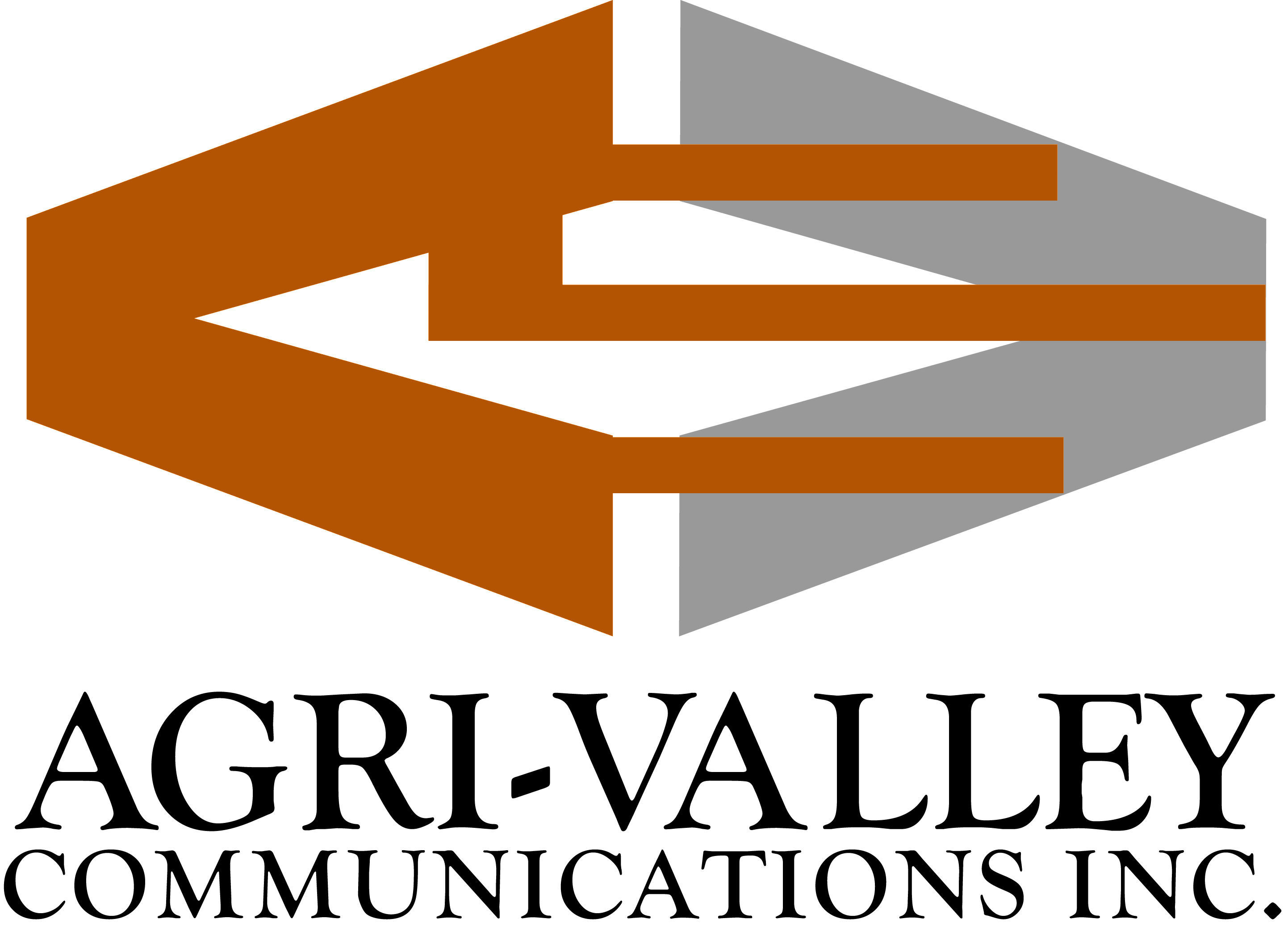 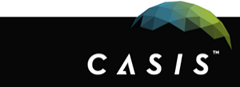 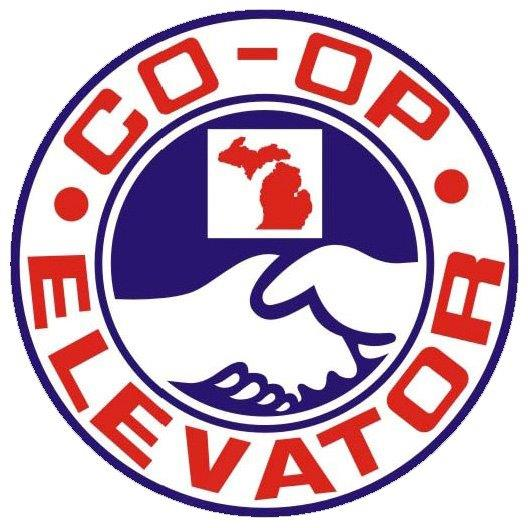 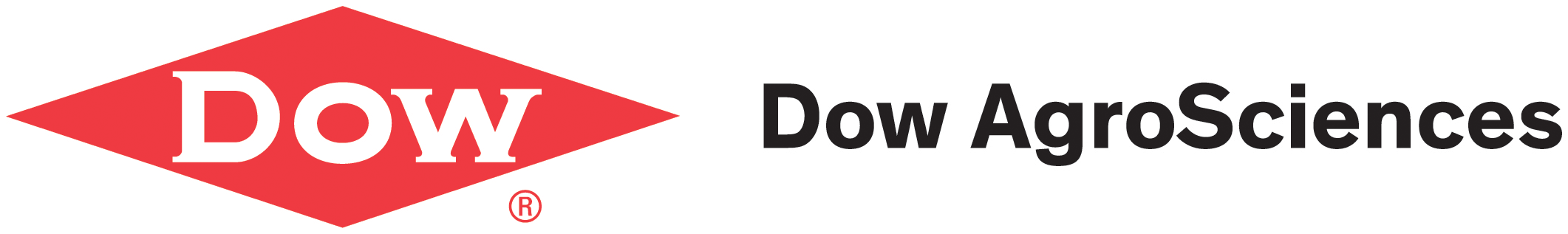 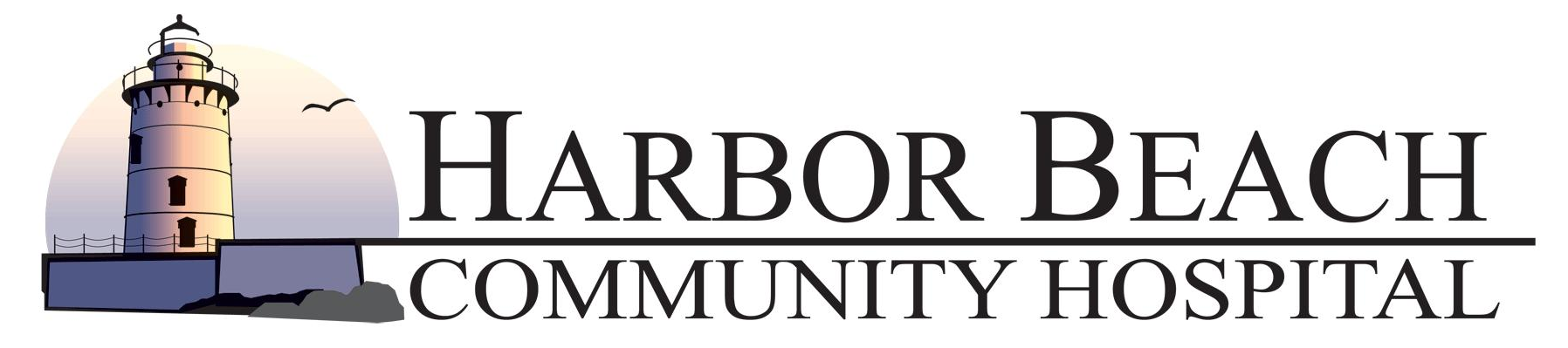 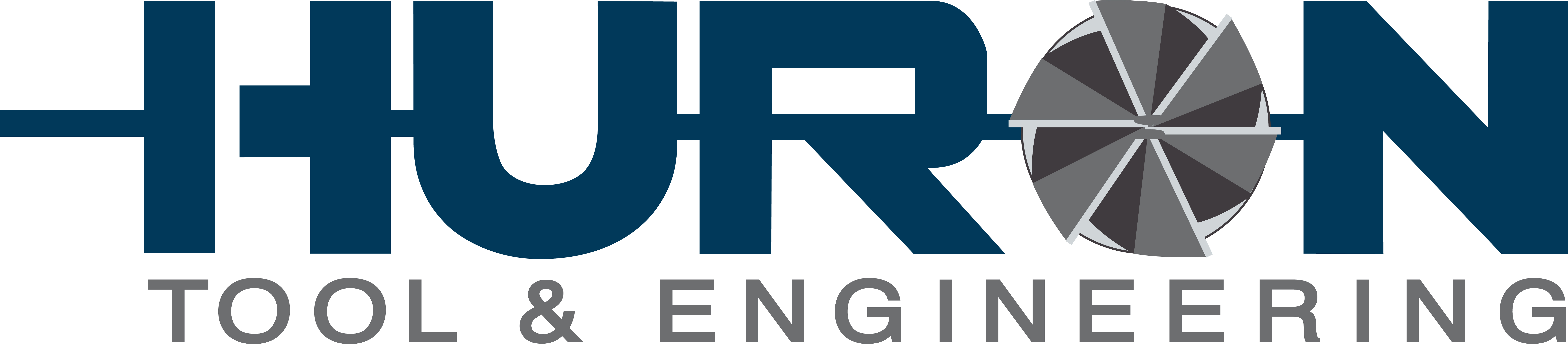 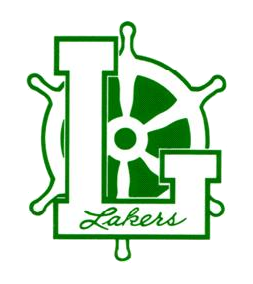 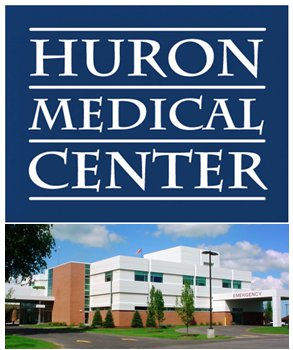 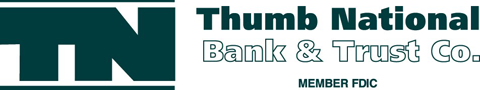